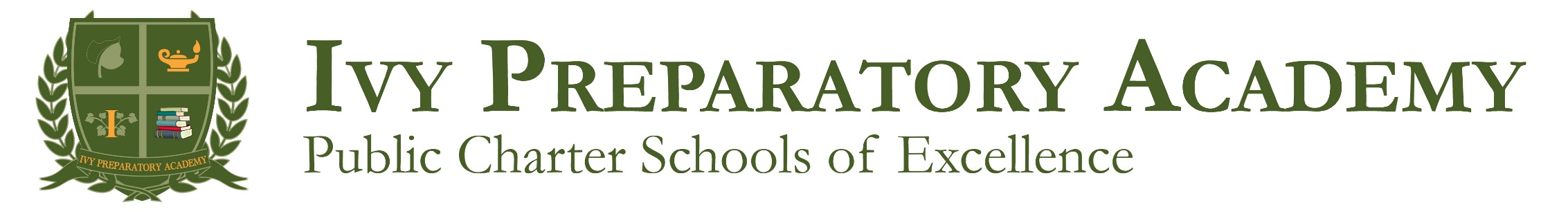 Head of Schools’ ReportMarch 21, 2019
3/22/2019
1
FAB Four and CPF
FAB Four and CPF
Learning Expectations (Academics)
Climate and Culture (Operations)
Recruitment and Retention (Governance/Finance)
District Operations (Operations)
3/22/2019
Ivy Preparatory Academy
2
Operations
Nutrition
Ice Cream vendor will start Friday, March 22nd
All nutrition reporting is current
Facilities/Maintenance
Challenges with leaks (roof) and quarterly repairs with the building
FY 20 cleaning schedule being developed
Request for Proposal will be posted by April 15th (Readers needed)
Four vendors have expressed an interest in competing
Quotes include equipment and supplies unlike the vendor we have currently
Information Technology
Working to prepare laptops for testing
Cart system and reservation system has been developed
Microsoft roll out for parents and scholars during the month of April
3/22/2019
Ivy Preparatory Academy
3
Operations
Safety and Security
Moved to electronic walkthroughs
Currently walks are conducted to canvas the entire property
Data and Enrollment
491 Scholars as of 3/18/19
Currently in the midst of FTE
21st Century 
Technology Night will be project based for scholars
Culinary Arts will have a test tasting event
Grants
Community Foundation Grant will be submitted by 3/31/19 $25K (Technology focused)
Georgia Pacific will be submitted by 3/31/19 by 3/31/19 $15K (STEAM focused)
3/22/2019
Ivy Preparatory Academy
4
Academics/Scholar Services
Bootcamp for Scholars-15 more days until GMAS
Math teachers have received skill areas and focus for the day generated by Academy Leader and Math Coach
Scholars at the level 1 and level 2 are being pulled by the Literacy Specialist daily for increased intervention
STAR/USA Test Prep Data	
All middle school scholars have received a detailed data report and data talk discussion regarding their growth
Teacher weekly check ins to review growth of scholars and next steps
3/22/2019
Ivy Preparatory Academy
5
Lottery Updates 3/21/19
3/22/2019
Ivy Preparatory Academy
6
Employment
Resignation
S. Bruce 6/30/19
B. Rayner 6/30/19
A. Council 6/30/19
M. Shaw 6/30/19
T. Hall-Davis 6/30/19
M. Bates 6/30/19
New Hires
S. Jordan 7/1/19
Offers for FY 20
Five Offers (awaiting)
Staffing FY 2020-Discussion Executive Session
3/22/2019
Ivy Preparatory Academy
7
FY 2020 Planning
Learning Expectations
10 for 10
Effective Lesson Planning
Instructional Delivery
Data Analysis
Single Gender
Collaboration
Differentiation
Meaningful Feedback
Quality Work
Content Knowledge
Assessment Literacy
3/22/2019
Ivy Preparatory Academy
8
FY 2020 Planning
Learning Expectations
Mastery of the learning target
Ivy Writing Process
Cubes Problem Solving Method
Thinking Maps
Usage of Subject Area Sentence Stems
Learning Expectations
Software and Assessment Audit
Universal Screener/Growth-STAR (Reading and Math)
Content Mastery-Mastery Connect/USA Test Prep
Intervention-Lexia (ELA) Iready (Math)
3/22/2019
Ivy Preparatory Academy
9
Action Items
Approval/Adoption of policies
Fundraisers
Pretty on Purpose Shirts 3/22/19
Talent Show 3/28/19
3/22/2019
Ivy Preparatory Academy
10
Important Dates
Gifted Testing March 1-29, 2019
GMAS Training for teachers March 18, 2019 at 8:30 am
Honors Day March 20, 2019 from 9:00 am to 2:00 pm
Third Grade Honors Day March 22, 2019 at 1:00 pm
POP Life Week March 25-29, 2019
Ivy Voice March 28, 2019 at 6:00 pm
Fashion Show March 29, 2019 at1:00 pm
FAB Four Intro for Parents and Stakeholders April 24, 2019 at 6:00 pm
Commission Presentation is May 29, 2019 at 10:00 am
3/22/2019
Ivy Preparatory Academy
11